Cyber Bunker
How to build? / Networking / Architecture
The most fresh ppt version of this document:https://inside.dell.com/docs/DOC-501379
Daniel.Olkowski@dell.com
Agenda
Introduction
Components
Let’s build Cyber Bunker
Recovery
Cost
Materials
Why Cyber Bunker?
Cyber Bunker – why is important?
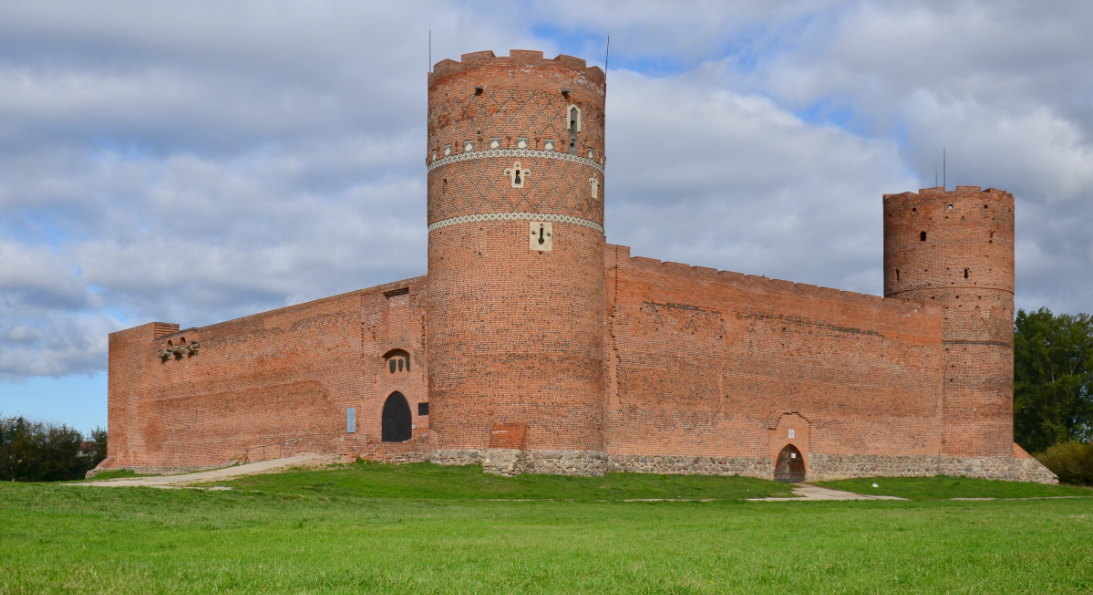 Castle strategy
Cyber Bunker – why is important?
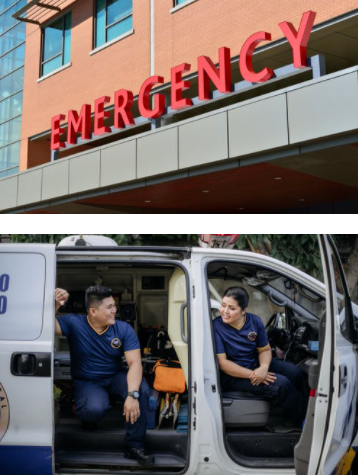 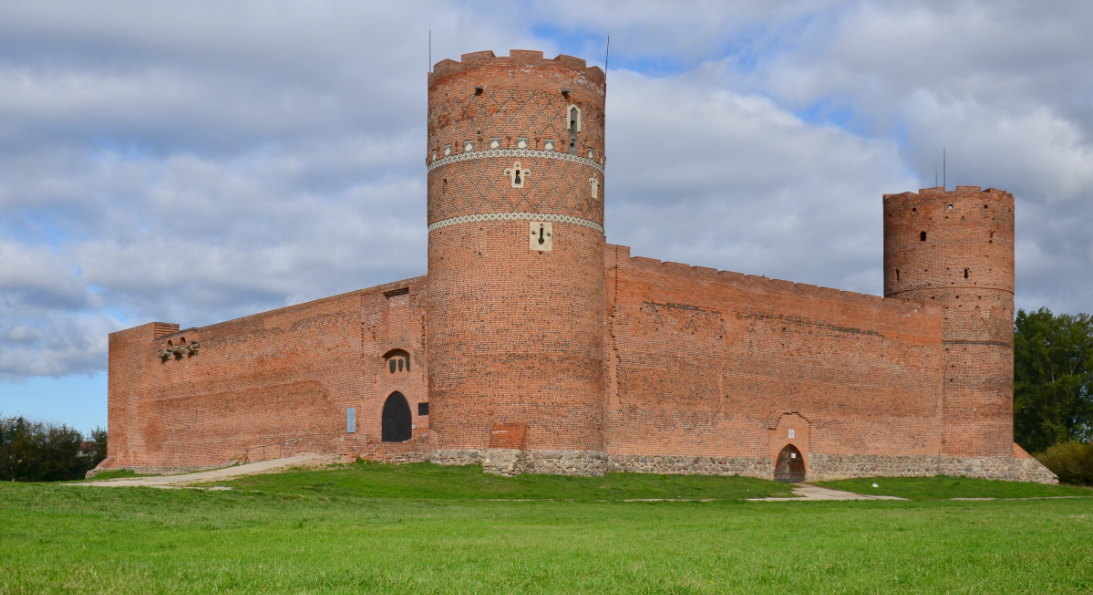 Ambulance strategy
Castle strategy
Cyber Bunker – why is important?
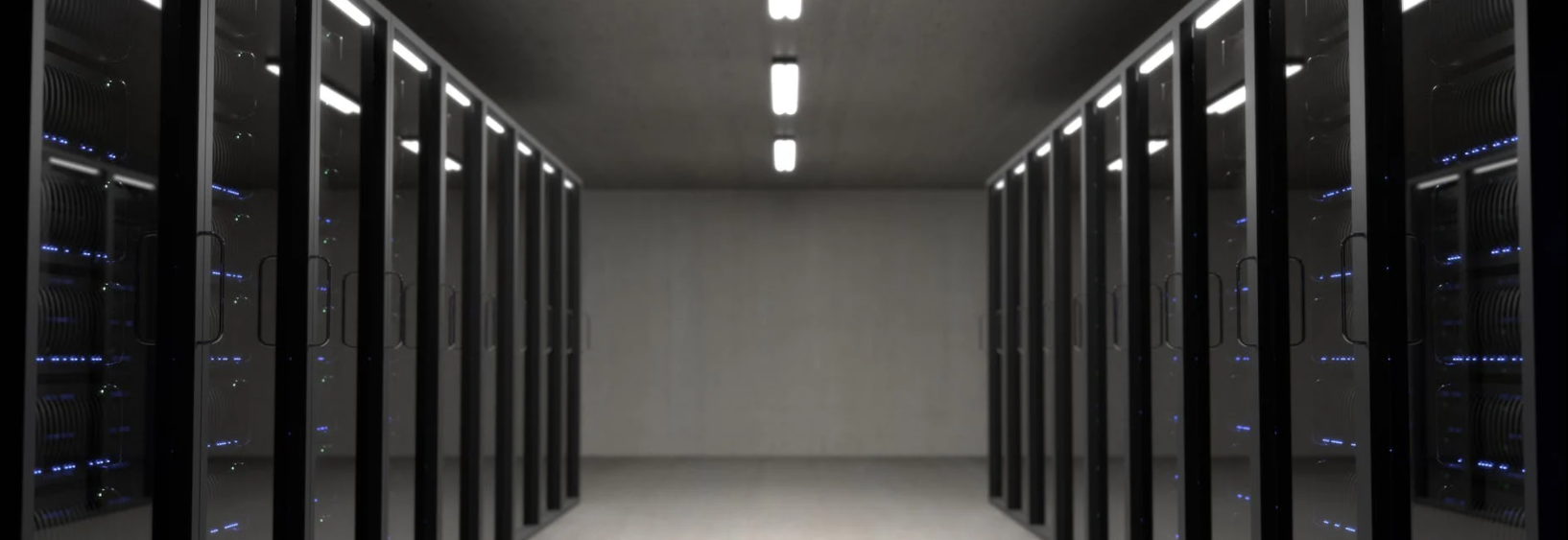 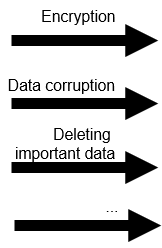 Real time
protection
Cyber Bunker – why is important?
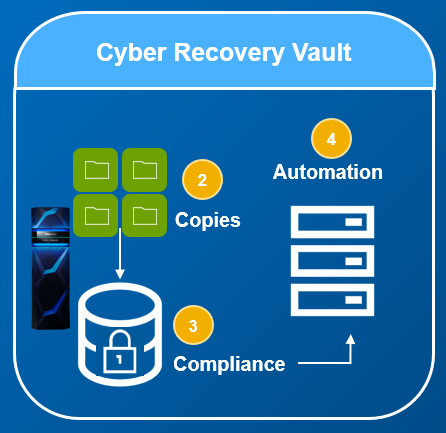 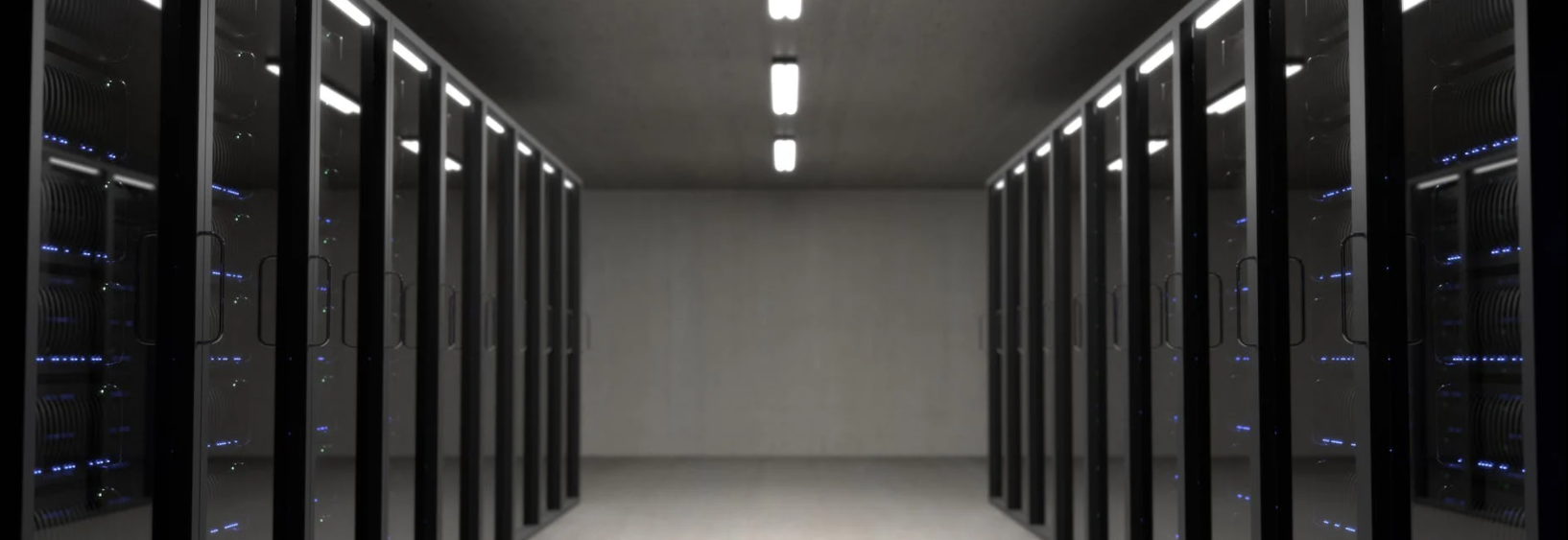 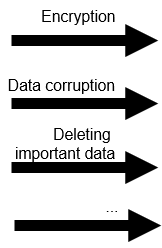 Real time
protection
Cyber Bunker
What is Cyber Bunker?Componentes
Cyber Bunker

A complete solution that allows recovery after hacker/ransomware attack.

Isolated from production, with any frequencyCyber Bunker keeps historical snapshots of all data with no possibility to remove, change, encrypt by ransomware/hacker.

All the operations in Cyber Bunker - grabbing data, compliance protection, checking against virus, recovery – are fully automated.

Be safe!
SITE A
SITE B
Ransomware
protection
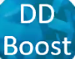 IT Infrastructure
IT Infrastructure
Ransomware
protection
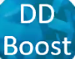 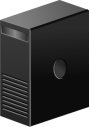 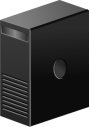 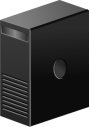 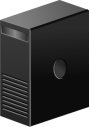 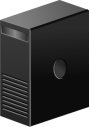 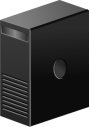 Any backupsoftware
Any backupsoftware
Backup
Recovery
Disaster Recovery
Data Domain
Data Domain
1% data transfer
100% recovery
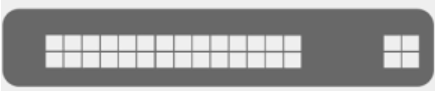 PLAN B – Secure data & Recovery
Cyber Bunker
Air Gap
Separation
from production
Management
and automation
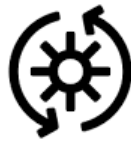 Cyber
Recovery
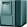 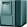 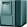 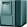 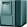 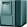 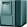 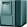 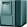 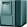 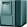 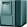 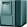 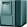 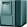 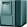 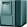 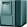 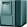 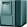 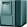 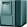 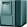 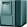 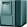 Data Domain
Cyber
Sense
Checking
ransomware
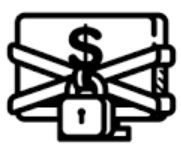 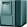 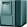 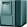 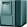 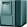 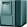 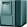 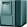 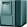 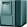 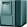 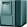 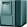 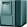 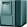 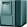 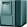 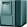 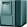 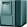 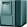 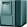 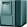 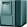 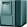 Secure
Historical 
backups
Compliance
No possibility to change data
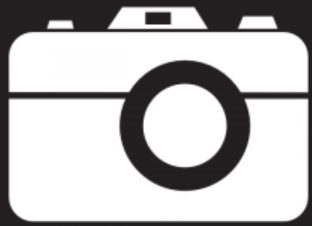 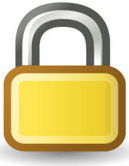 Recovery
automation
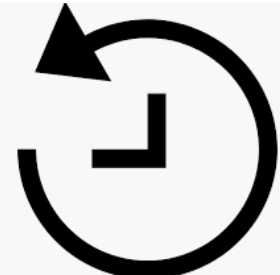 Backup
software
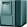 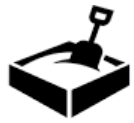 Any tests
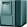 Sandbox
How to build Cyber Bunker? Networking / Security
We will see the full architecture of the Cyber Bunker from networking/security perspective.
DNS: ddp.mc.com 10.66.98.85
SITE A
IT Infrastructure
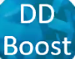 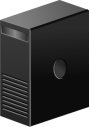 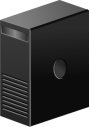 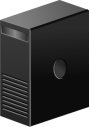 Public network
ddp.mc.com
Backup
Recovery
10.66.98.85
Data Domain
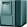 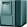 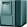 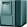 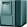 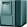 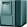 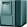 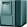 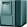 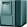 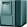 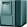 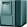 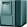 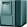 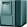 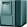 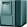 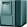 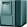 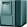 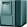 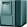 DNS: ddp.mc.com 10.66.98.85
Our production environment
SITE A
IT Infrastructure
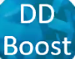 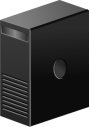 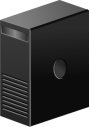 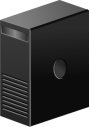 Public network
ddp.mc.com
Backup device is fully visible.
We can backup/restore/replicate.
Backup
Recovery
10.66.98.85
Data Domain
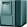 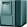 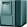 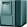 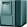 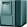 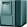 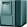 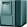 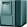 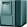 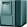 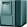 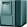 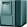 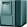 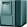 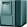 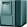 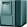 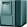 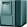 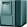 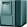 DNS: ddp.mc.com 10.66.98.85
Dumps to Cyber Bunker are invisible, separated, not accessible
SITE A
IT Infrastructure
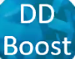 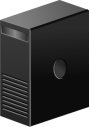 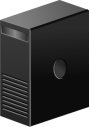 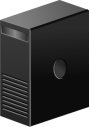 Public network
ddp.mc.com
Backup
Recovery
10.66.98.85
No access is allowed:
No graphical interface
No command access
No remote access
No ssh / http / https
No ping
Nothing!
Data Domain
10.10.10.11
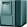 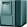 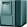 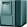 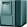 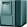 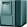 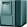 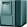 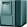 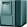 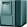 10.10.10.12
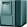 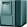 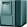 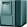 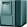 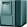 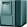 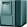 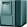 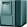 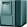 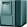 Compliance
No possibility to change data
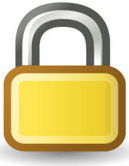 Data Domain
Cyber Bunker
DNS: ddp.mc.com 10.66.98.85
SITE A
IT Infrastructure
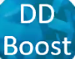 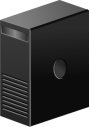 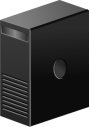 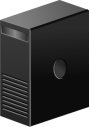 Public network
ddp.mc.com
Backup
Recovery
10.66.98.85
Data Domain
There is only possible to perform Data Domain replication to this physical Ethernet port
10.10.10.11
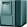 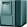 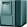 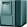 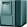 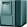 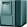 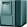 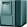 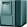 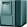 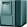 10.10.10.12
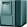 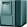 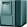 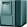 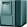 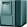 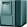 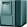 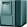 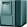 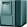 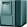 Compliance
No possibility to change data
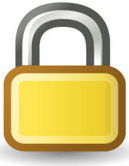 Data Domain
Cyber Bunker
DNS: ddp.mc.com 10.66.98.85
Public network has no information about Cyber Bunker (DNS/IP)
SITE A
IT Infrastructure
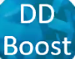 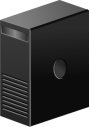 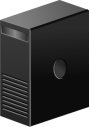 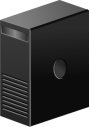 Public network
ddp.mc.com
There is NO access from public networker to Cyber Bunker
Backup
Recovery
10.66.98.85
Data Domain
10.10.10.11
Only backup media device can contact with Cyber Bunker – still no GUI/CLI/ping
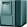 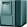 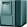 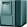 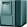 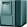 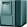 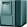 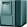 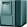 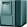 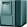 10.10.10.12
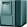 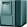 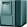 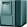 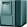 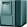 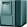 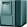 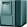 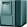 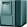 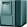 Compliance
No possibility to change data
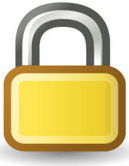 Data Domain
Cyber Bunker
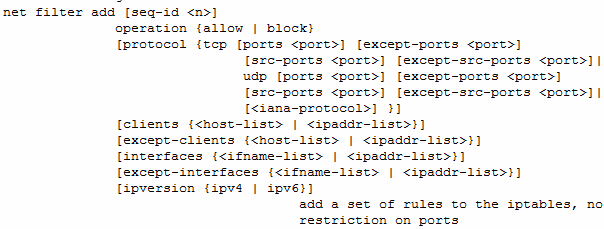 DNS: ddp.mc.com 10.66.98.85
Production Data Domain will have replication definition with Cyber Bunker DD – but in failed state
SITE A
IT Infrastructure
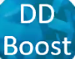 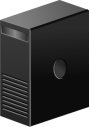 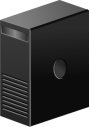 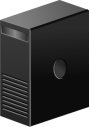 Public network
ddp.mc.com
Backup
Recovery
10.66.98.85
Data Domain
10.10.10.11
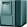 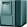 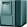 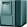 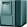 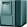 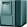 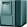 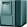 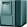 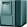 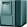 10.10.10.12
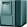 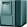 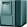 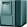 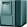 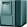 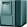 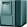 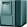 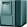 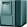 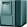 Compliance
No possibility to change data
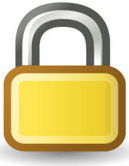 Data Domain
Cyber Bunker
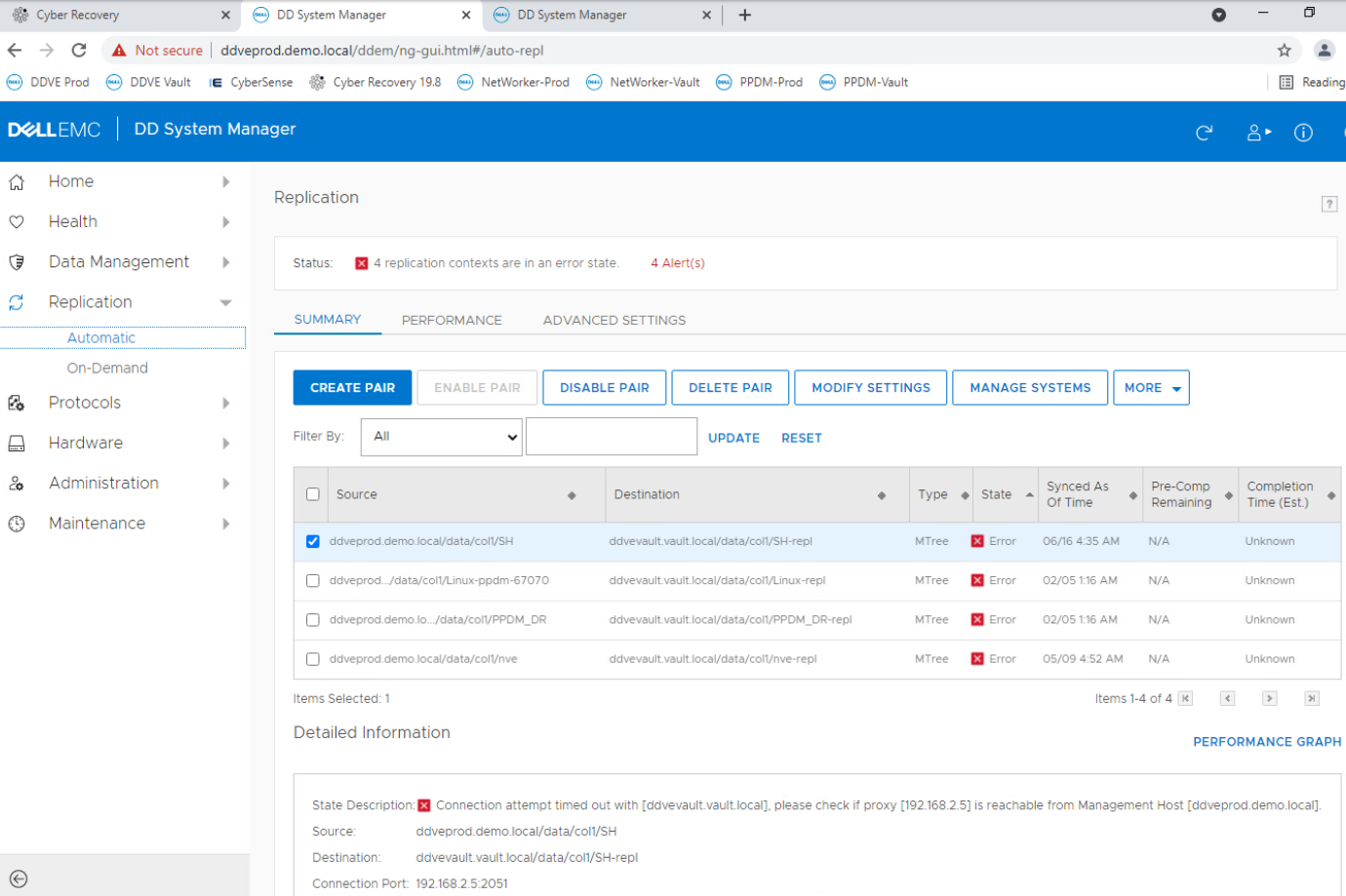 Production DD has defined replication through seprated port to Cyber Bunker DD – failed state
DNS: ddp.mc.com 10.66.98.85
If there is NO data dump to Cyber Bunker, Ethernet port  of DD in Cyber Bunker is turned off
SITE A
IT Infrastructure
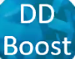 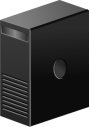 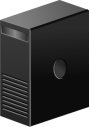 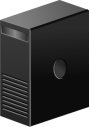 Public network
ddp.mc.com
Backup
Recovery
10.66.98.85
Data Domain
10.10.10.11
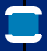 Air Gap
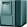 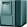 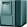 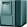 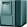 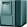 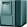 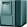 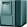 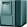 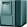 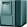 10.10.10.12
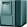 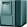 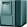 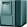 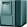 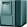 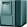 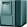 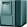 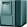 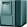 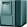 Compliance
No possibility to change data
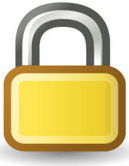 Data Domain
Cyber Bunker
We see all the time if the port of DD in Bunker is off or on.
Even if port is on, there is no chance to perform any activities on DD in Bunker
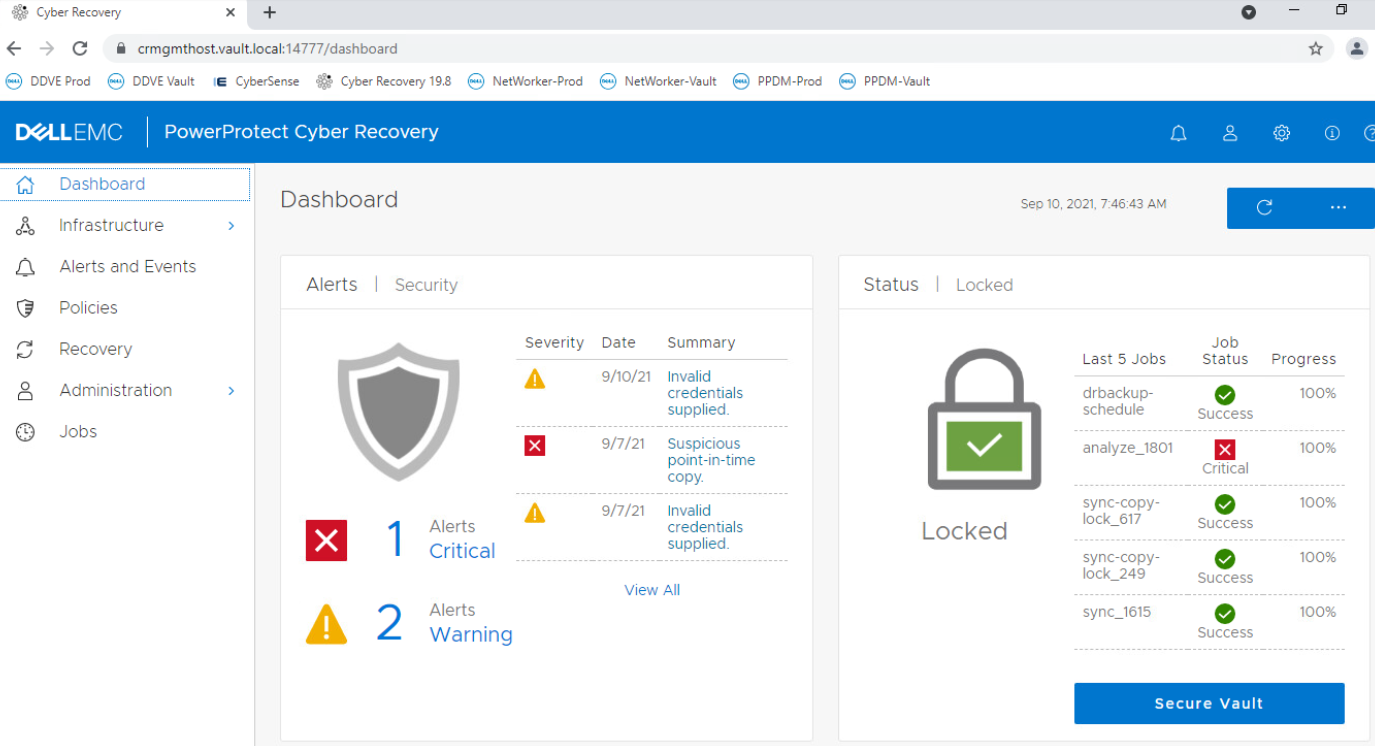 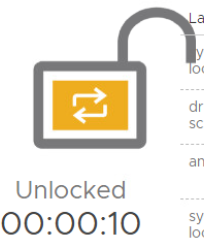 DNS: ddp.mc.com 10.66.98.85
Out Cyber Bunker can just provides us immutable, Compliance copy with FULL automation
SITE A
IT Infrastructure
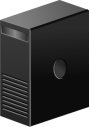 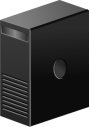 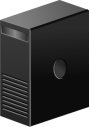 Public network
ddp.mc.com
Backup
Recovery
10.66.98.85
Data Domain
20.20.20.11
Access
Station
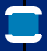 Air Gap
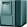 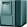 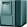 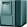 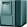 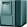 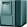 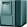 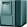 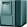 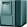 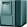 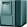 cr.bunker.com
20.20.20.12
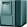 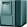 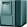 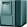 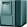 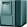 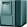 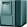 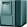 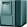 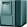 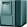 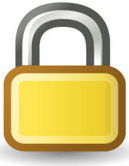 100.100.100.121
Cyber
Recovery
Data Domain
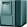 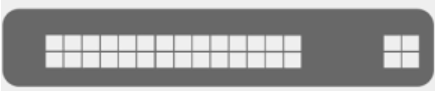 ddb.bunker.com
100.100.100.122
Cyber
Sense
Cyber Bunker
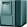 Recovery / Test Center
SITE A
IT Infrastructure
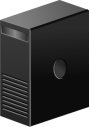 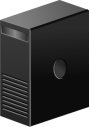 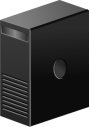 Backup
Recovery
Data Domain
Access
Station
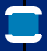 Air Gap
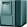 Backup
software
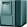 Hyp
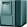 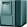 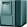 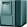 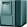 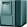 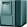 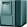 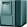 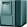 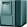 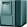 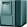 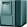 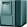 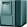 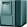 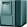 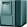 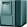 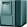 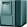 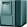 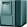 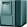 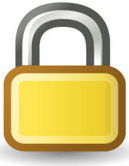 Cyber
Recovery
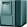 Data Domain
DNS
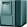 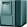 SQL
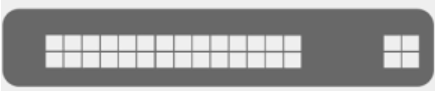 Cyber
Sense
Cyber Bunker
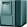 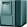 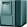 AD
Oracle
Storage
DNS: ddp.mc.com 10.66.98.85
Cyber Bunker can be the FULL TEST CENTER that:
Verifies production
Provides systematical, periodical restores
SITE A
IT Infrastructure
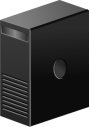 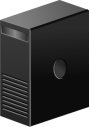 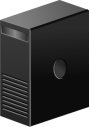 Public network
ddp.mc.com
Backup
Recovery
10.66.98.85
Data Domain
20.20.20.11
Access
Station
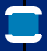 Air Gap
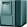 Backup
software
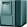 Hyp
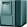 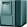 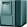 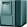 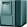 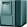 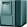 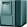 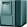 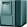 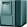 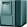 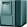 cr.bunker.com
20.20.20.12
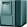 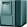 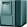 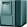 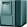 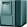 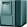 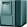 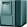 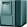 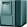 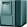 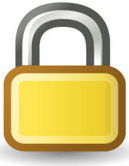 100.100.100.121
Cyber
Recovery
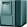 Data Domain
DNS
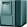 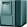 SQL
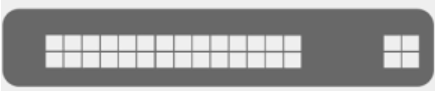 ddb.bunker.com
100.100.100.122
Cyber
Sense
Cyber Bunker
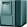 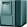 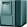 AD
Oracle
Storage
DNS: ddp.mc.com 10.66.98.85
If we anyhow think / have TEST ENVIRONMENT – why not to combine this idea with Cyber Bunker?
SITE A
IT Infrastructure
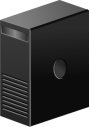 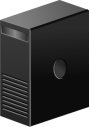 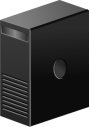 Public network
ddp.mc.com
Backup
Recovery
10.66.98.85
Data Domain
20.20.20.11
Access
Station
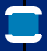 Air Gap
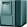 Backup
software
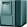 Hyp
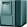 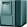 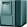 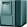 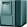 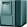 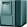 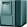 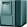 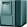 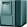 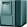 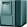 cr.bunker.com
20.20.20.12
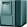 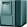 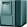 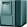 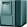 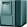 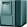 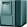 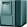 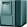 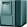 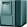 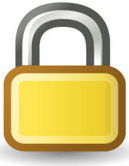 100.100.100.121
Cyber
Recovery
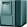 Data Domain
DNS
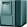 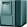 SQL
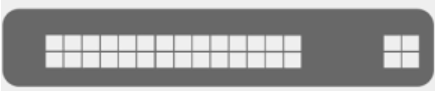 ddb.bunker.com
100.100.100.122
Cyber
Sense
Cyber Bunker
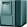 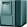 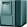 AD
Oracle
Storage
DNS: ddp.mc.com 10.66.98.85
Cyber Bunker has separated network with own addresses and DNS, AD. Why?
If backup software starts, it shall not see production (backup starts, mess)
DNS is required by backup software
It is difficult to manage more and more VMs without DNS
SITE A
IT Infrastructure
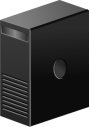 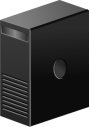 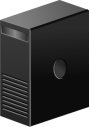 Public network
ddp.mc.com
Backup
Recovery
10.66.98.85
Data Domain
20.20.20.11
Access
Station
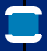 Air Gap
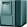 Backup
software
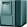 Hyp
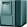 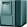 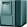 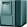 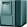 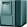 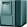 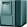 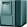 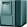 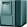 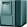 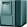 cr.bunker.com
20.20.20.12
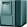 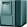 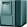 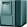 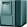 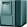 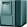 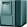 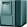 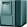 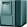 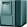 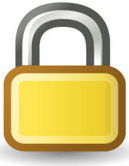 100.100.100.121
Cyber
Recovery
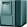 Data Domain
DNS
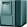 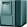 SQL
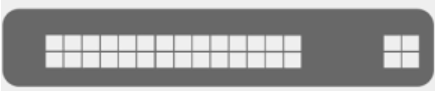 ddb.bunker.com
100.100.100.122
Cyber
Sense
Cyber Bunker
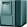 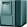 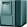 AD
Oracle
Storage
DNS: ddp.mc.com 10.66.98.85
SITE A
76.76.76.11
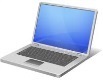 IT Infrastructure
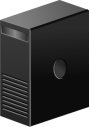 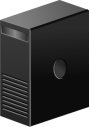 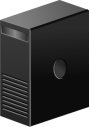 Public network
ddp.mc.com
Backup
Recovery
10.66.98.85
Data Domain
20.20.20.11
76.76.76.12
Access
Station
Air Gap
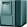 Backup
software
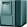 Hyp
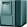 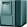 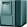 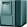 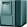 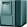 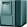 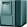 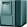 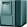 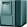 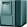 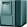 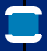 cr.bunker.com
20.20.20.12
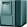 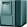 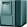 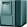 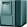 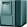 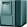 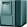 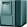 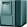 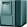 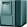 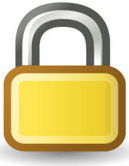 100.100.100.121
Cyber
Recovery
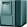 Data Domain
DNS
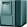 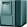 SQL
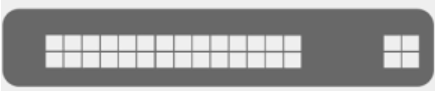 ddb.bunker.com
100.100.100.122
Cyber
Sense
Cyber Bunker
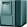 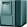 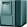 AD
Oracle
Storage
DNS: ddp.mc.com 10.66.98.85
How to access to Cyber Bunker?Again, we use dedicated network to access station.
The access can be from physical, dedicated laptop/PC/VM.
Or we set it up to group of people, etc.
SITE A
76.76.76.11
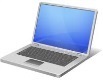 IT Infrastructure
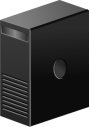 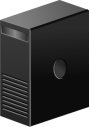 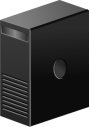 Public network
ddp.mc.com
Backup
Recovery
10.66.98.85
Data Domain
20.20.20.11
76.76.76.12
Access
Station
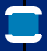 Air Gap
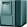 Backup
software
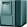 Hyp
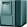 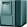 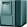 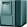 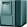 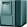 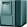 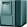 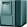 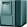 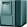 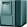 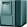 cr.bunker.com
20.20.20.12
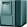 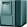 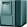 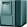 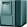 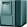 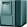 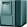 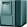 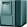 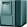 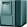 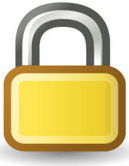 100.100.100.121
Cyber
Recovery
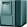 Data Domain
DNS
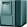 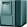 SQL
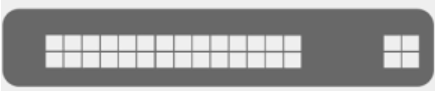 ddb.bunker.com
100.100.100.122
Cyber
Sense
Cyber Bunker
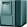 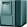 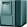 AD
Oracle
Storage
Recovery architecture
Cost
SITE A
Backup
Server
IT Infrastructure
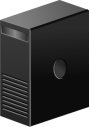 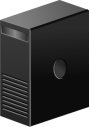 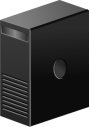 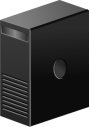 Backup
Recovery
Replication
on Data Domain level
Logical 
Data Domain
(mtree)
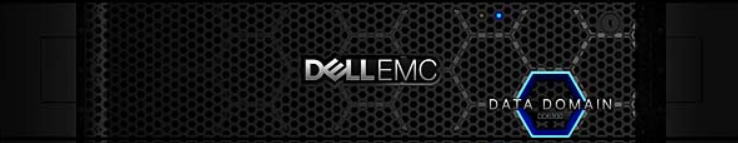 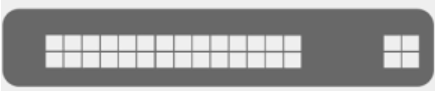 Air Gap
Management
and automation
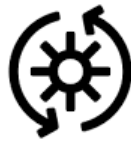 Cyber
Recovery
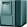 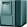 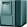 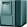 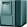 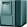 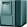 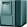 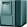 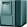 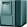 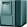 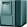 Logical 
Data Domain
(mtree)
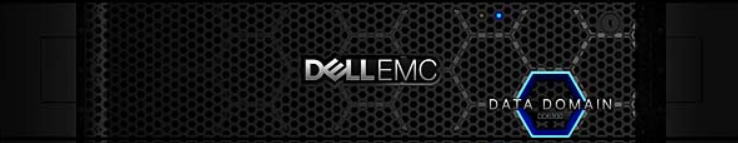 Cyber
Sense
Checking
ransomware
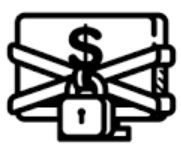 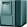 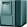 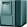 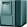 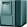 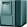 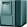 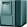 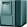 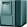 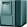 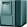 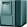 Recovery
automation
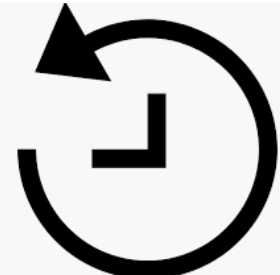 Backup
software
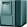 Cyber Bunker
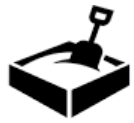 Any tests
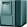 Sandbox
Materials
Materials
Cyber Securityhttps://youtu.be/jtgm2WHpFPk
Article:http://backuprecoveryguy.blogspot.com/2020/01/ransomware-attack-how-can-we-recover.html
Materiały
https://backuprecoveryman.pl/cyber-recovery-materialy/
Questions
Daniel.Olkowski@dell.com